April 3, 2017
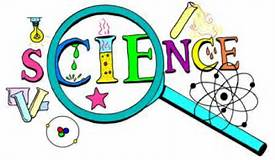 Sharpen Pencil
Collect PDN / DOL , 7th grade textbook
Sit in assigned seat
Complete PDN / DOL
7th Grade Agenda
1. PDN
2. Explain Excretory System Foldable
3. Excretory System Video Clip
4. Complete Excretory System Foldable
5. DOL Quiz
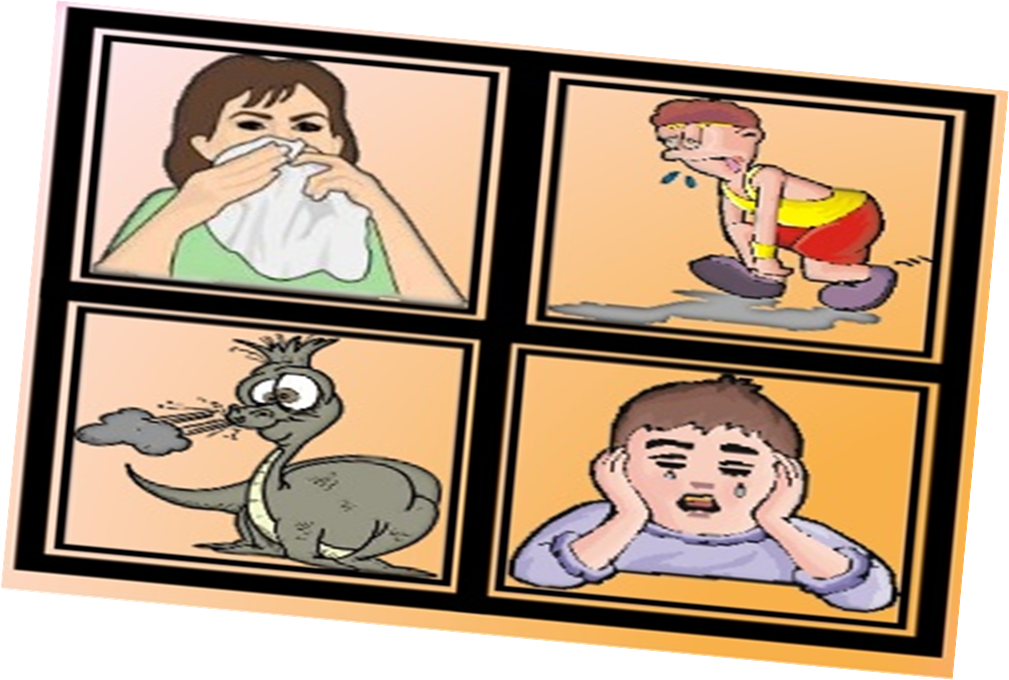 7th Grade TEK
7.12(B)  identify the main functions of the systems of the human organism, including the circulatory, respiratory, skeletal, muscular, digestive, excretory, reproductive, integumentary, nervous, and endocrine systems
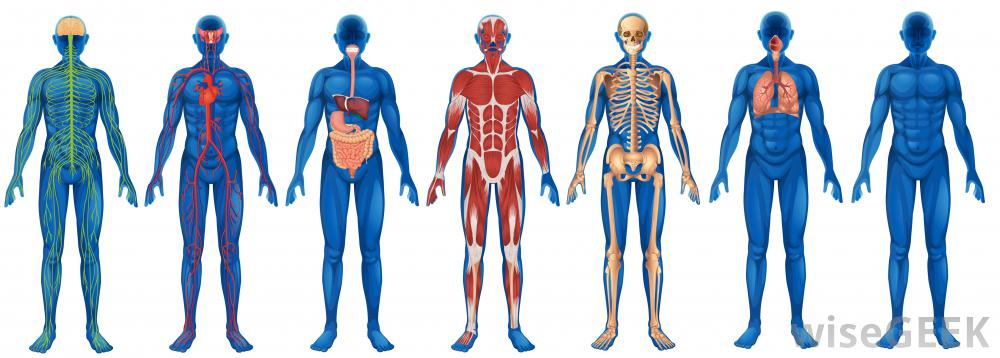 7th Grade LO
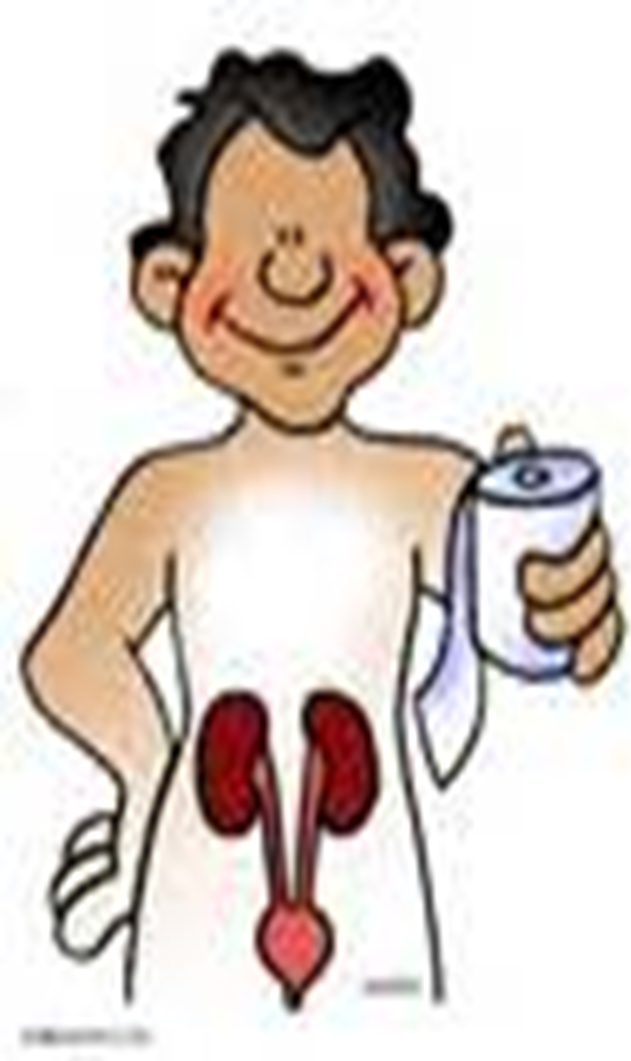 We will compare / contrast the structures and functions of the excretory system through completion of a foldable.
7.12(B)  identify the main functions of the systems of the human organism, including the circulatory, respiratory, skeletal, muscular, digestive, excretory, reproductive, integumentary, nervous, and endocrine systems
7th Grade DOL
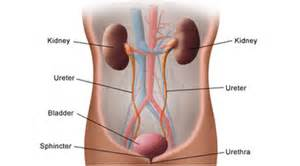 I will complete written staar type questions over the excretory system via a dol quiz.
7th Grade Excretory System
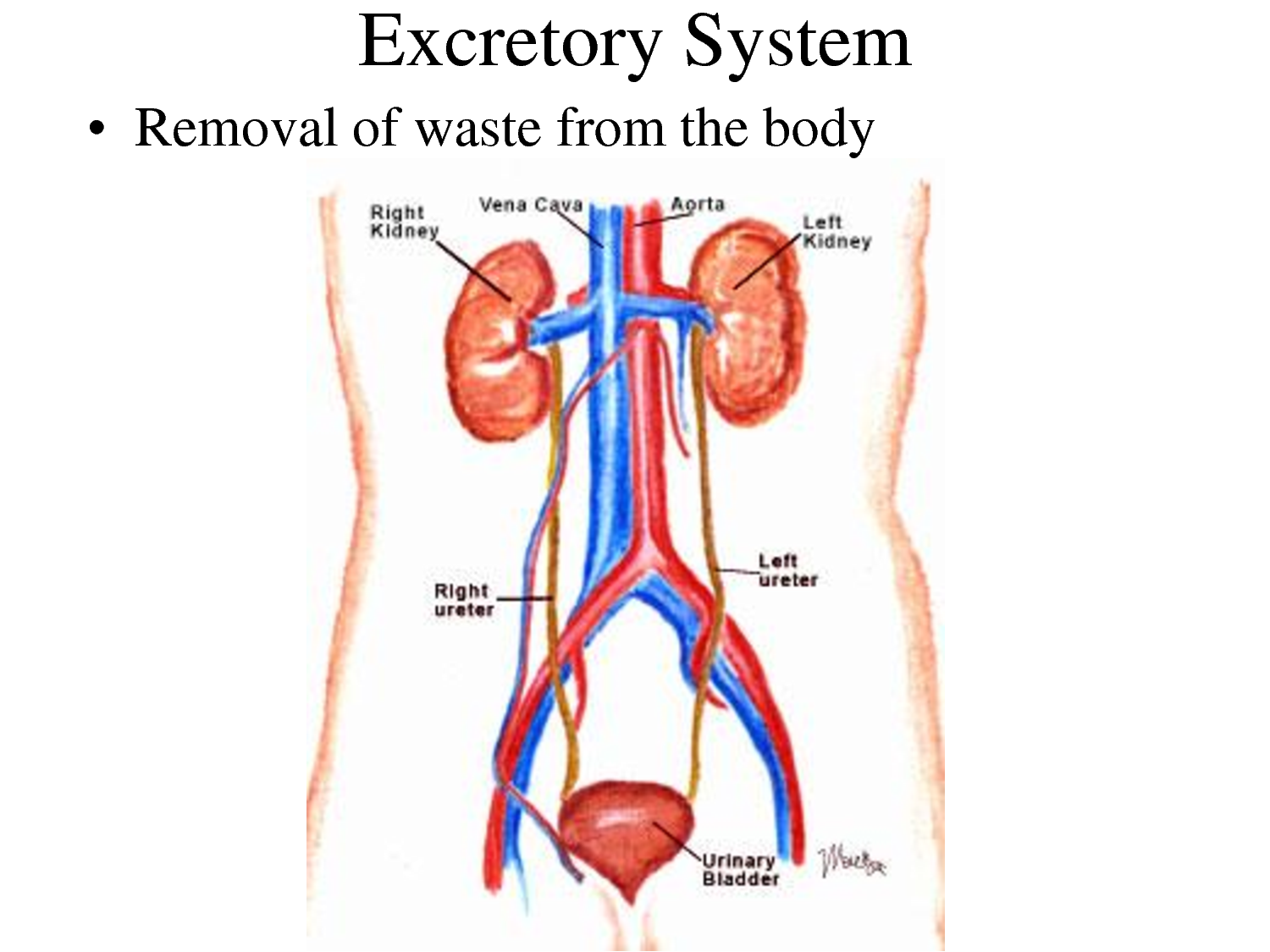 Excretory System Video Clip:
https://www.youtube.com/watch?v=TZMJeZL-BVg

Kids Health Website Link:
http://kidshealth.org/en/kids/pee.html
6th Grade Agenda
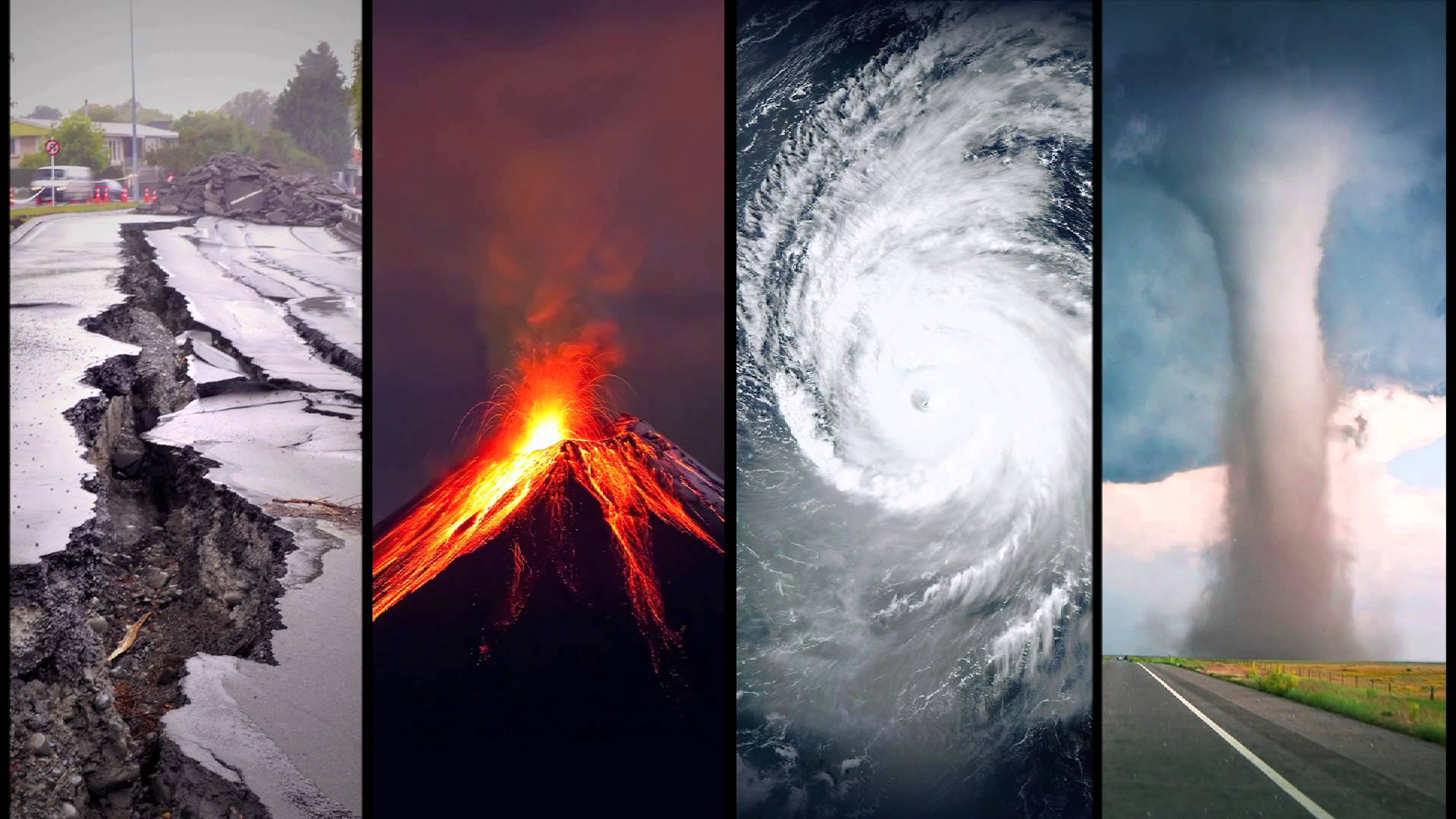 1. PDN
2. Catastrophic Events Foldable
3. DOL Quiz
6th Grade TEKS
7.8(A)  predict and describe how different types of catastrophic events impact ecosystems such as floods, hurricanes, or tornadoes
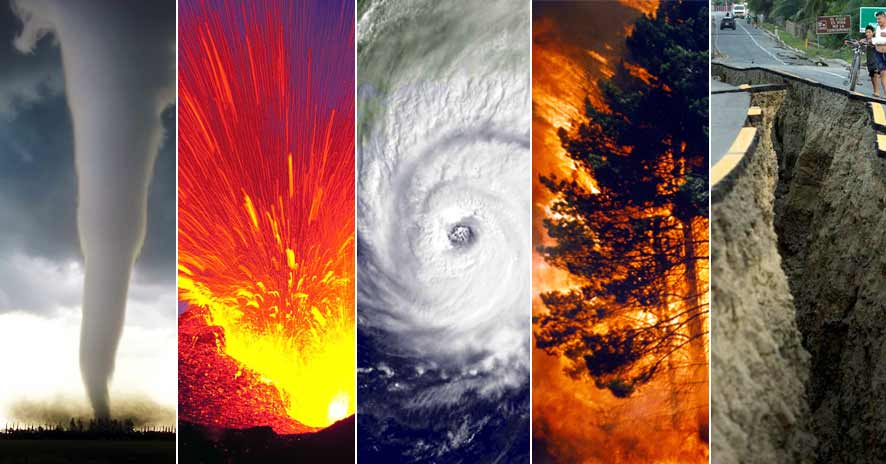 6th Grade LO:
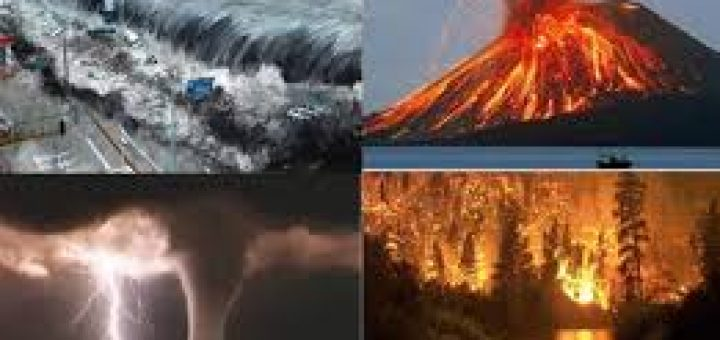 We will compare / contrast different types of catastrophic events and the destruction they cause through completion of a foldable.
7.8(A)  predict and describe how different types of catastrophic events impact ecosystems such as floods, hurricanes, or tornadoes
6th Grade DOL
I will complete written assessment questions over catastrophic events via a dol quiz.
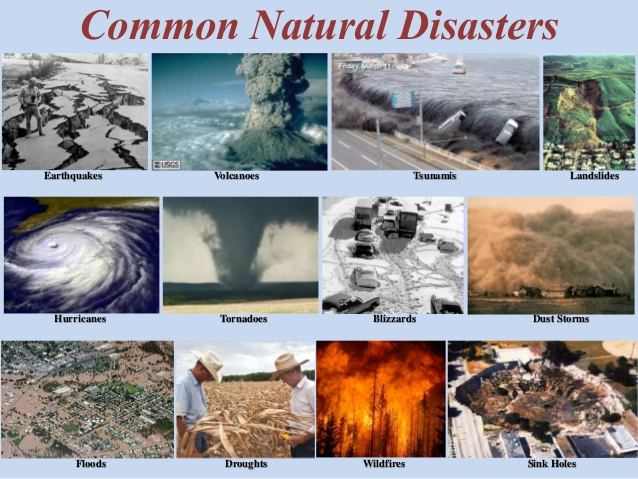 6th Grade Catastrophic Events / Natural Disasters Links
www.coachpease.com  (click on 5th 6 weeks, scroll to natural disasters power point)
www.coachpease.com  (click on Links, scroll to natural disasters / catastrophic events, click on links below)
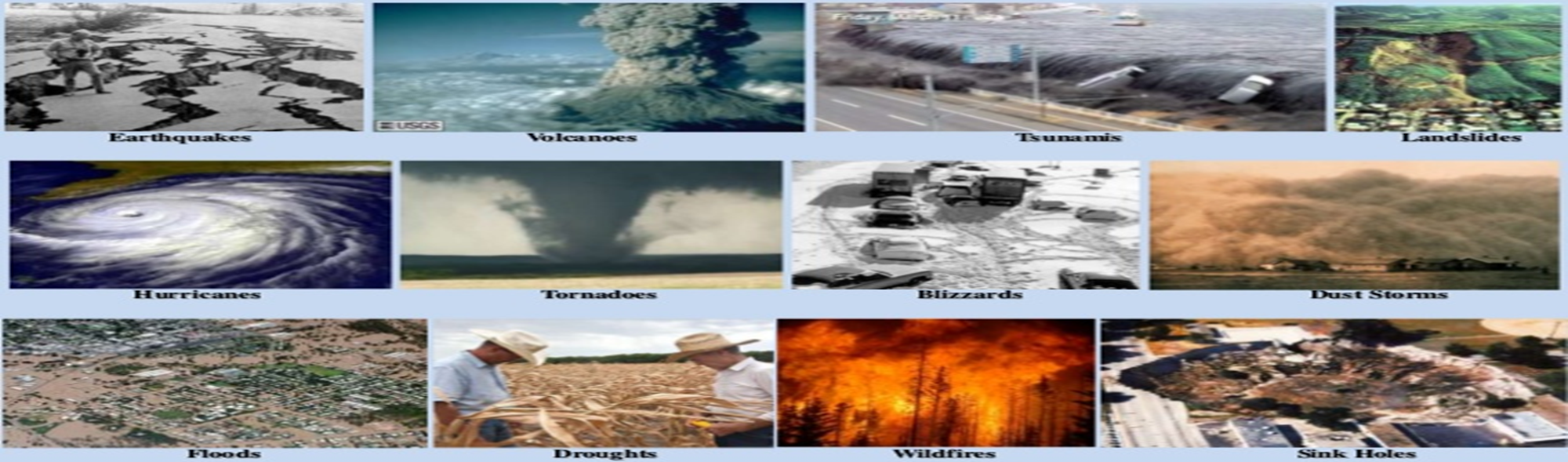